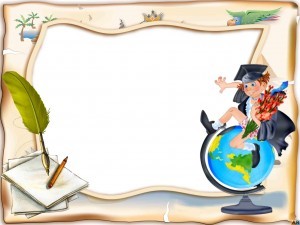 «Изучаем животныхБелогорья»дидактическая игра для дошкольников
Цель:
Закрепить знания о диких животных родного края
Задачи
Формировать интерес к изучению природы родного края
Правила игры:
Прочитать вопрос и с помощью компьютерной мыши навести курсор на правильный ответ.
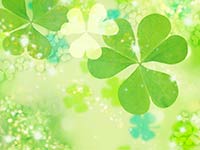 Отгадай загадку
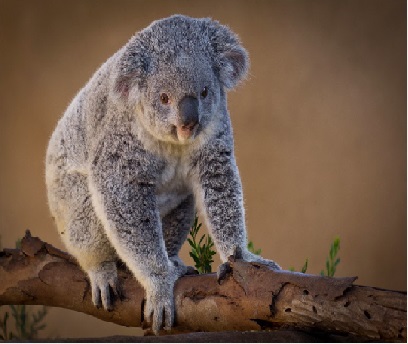 Зверька узнали мы с тобой
По двум таким приметам:
Он в шубе серенькой зимой,
А в рыжей шубке - лето
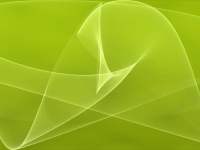 Сердитый недотрога
Живёт в глуши лесной.
Иголок очень много,
А ниток — ни одной.
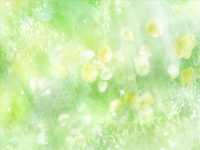 Одурачит ловко  Рыжая плутовка, Длинным хвостиком махнёт, Зубки хитро облизнёт, Не успеешь оглянуться – Вокруг пальца обведёт!
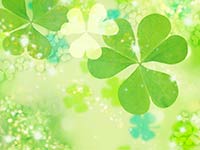 Вы видали ЗемлекопаСреди лука и укропа?Черношубый и усатыйПод землёй живёт.Лапы словно две лопатыРоет огород.От забора до забораПод землёй построил город.
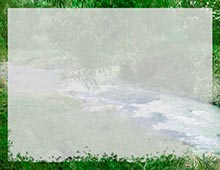 Он добрый, иногда пугливый,И лишь в лесу такой счастливый.Рога большие, добрый взгляд,И повстречать его здесь каждый рад.Такой красивый, сильный очень,Бывают рожки покороче.Мы все загадку отгадаем,Животное, конечно,  знаем
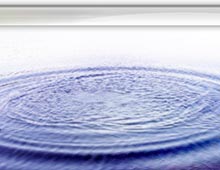 Есть в реке работники,Не столяры, не плотники,А выстроят плотину – Хоть пиши картину.